REFLEXIONS – 
Karten
zur 
Selbstreflexion
und 
Peer- bzw. Fremdreflexion 
in den Bereichen 
Gestaltungspraktische Arbeit
Ausgangsobjekt
Inhalt
Intention
Künstlerische Strategie
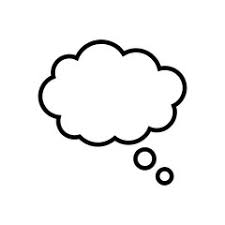 Aus welchen Gründen habe ich mich für mein Ausgangsobjekt  entschieden?
GESTALTUNGS-PRAKTISCHE ARBEIT 
SELBSTREFLEXION
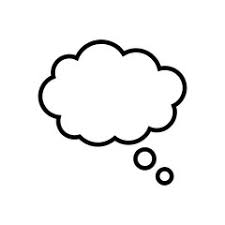 Wodurch wird mein gewählter Inhalt vermittelt?
GESTALTUNGS-PRAKTISCHE ARBEIT  
SELBSTREFLEXION
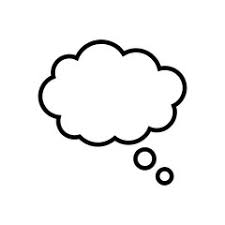 Wodurch wird meine Intention erreicht?
GESTALTUNGS-PRAKTISCHE ARBEIT 
SELBSTREFLEXION
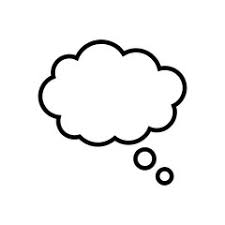 Aus welchen Gründen habe ich mich für die künstlerische Strategie entschieden?
GESTALTUNGS-PRAKTISCHE ARBEIT  
SELBSTREFLEXION
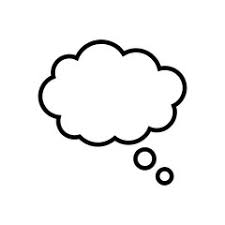 GESTALTUNGS-PRAKTISCHE ARBEIT 
SELBSTREFLEXION
Wodurch wird meine Aussage erreicht?
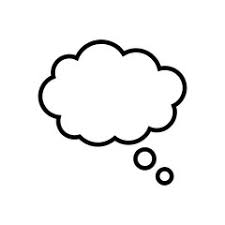 Weshalb hätte ich etwas anders planen bzw. umsetzen sollen?
GESTALTUNGS-PRAKTISCHE ARBEIT  
SELBSTREFLEXION
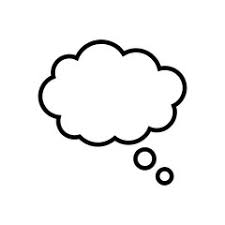 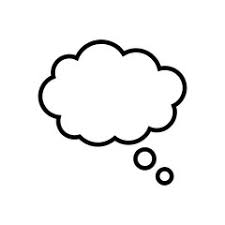 Welche Intentionen lassen sich mit meinem 
Ausgangsobjekt verbinden?
Welche Inhalte lassen sich mit meinem Ausgangsobjekt vermitteln?
AUSGANGSSOBJEKT 
SELBSTREFLEXION
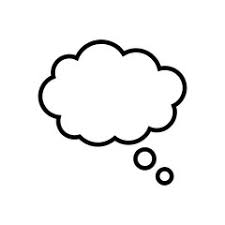 Welche künstlerischen Strategien lassen sich mit meinem Ausgangsobjekt verwirklichen?
AUSGANGSSOBJEKT  
SELBSTREFLEXION
AUSGANGSSOBJEKT  
SELBSTREFLEXION
AUSGANGSSOBJEKT  
SELBSTREFLEXION
Wie kann eine gestaltungspraktische
Arbeit zu meinem gewählten Ausgangsobjekt aussehen?
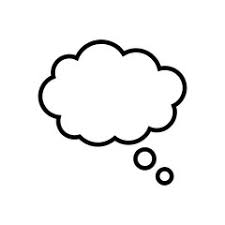 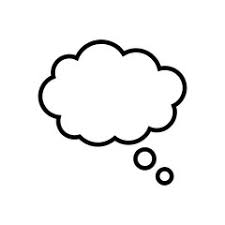 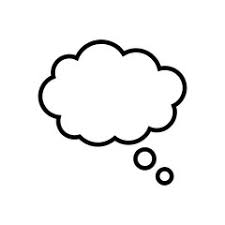 Mit welchen Intentionen 
lässt sich mein Inhalt
verbinden?
Mit welchen Ausgangsobjekten  lässt sich mein Inhalt verbinden?
INHALT- 
SELBSTREFLEXION
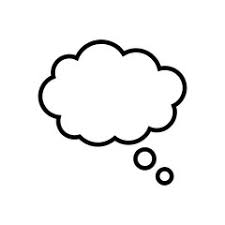 Welche künstlerischen Strategien kann ich anwenden, um meinen Inhalt zu vermitteln?
INHALT- 
SELBSTREFLEXION
INHALT- 
SELBSTREFLEXION
INHALT- 
SELBSTREFLEXION
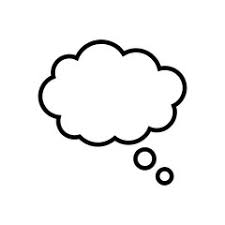 Wie kann eine gestaltungspraktische
Arbeit zu meinem Inhalt 
aussehen?
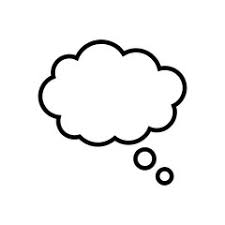 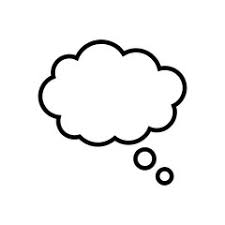 Welche Ausgangsobjekte kann ich nutzen, um meine Intention zu erreichen?
Welche künstlerischen Strategien kann ich nutzen, um meine Intention zu erreichen?
INTENTION 
SELBSTREFLEXION
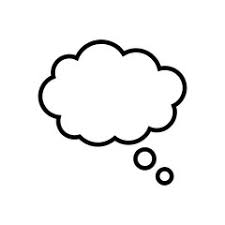 Mit welchen Inhalten lässt sich meine Intention verbinden?
INTENTION 
SELBSTREFLEXION
INTENTION 
SELBSTREFLEXION
INTENTION 
SELBSTREFLEXION
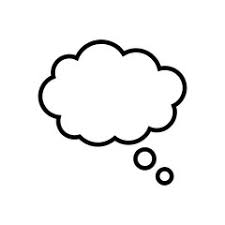 Wie kann eine gestaltungspraktische  
Arbeit zu meiner Intention aussehen?
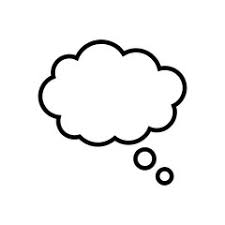 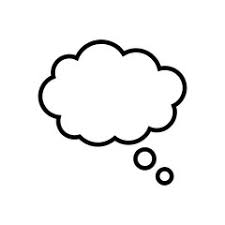 Welche Intentionen lassen sich mit meiner künstlerischen Strategie verdeutlichen?
Welche Ausgangsobjekte eigenen sich für meine künstlerische Strategie?
KÜNSTLERISCHE
STRATEGIE 
SELBSTREFLEXION
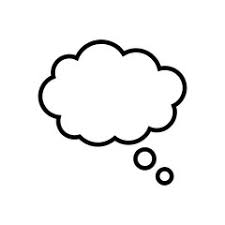 Welche Inhalte lassen sich mit meiner künstlerischen Strategie vermitteln?
KÜNSTLERISCHE
STRATEGIE 
SELBSTREFLEXION
KÜNSTLERISCHE
STRATEGIE 
SELBSTREFLEXION
KÜNSTLERISCHE
STRATEGIE 
SELBSTREFLEXION
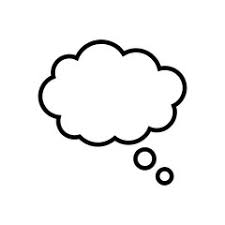 Wie kann eine  gestaltungspraktische
Arbeit zu meiner 
künstlerischen Strategie aussehen?
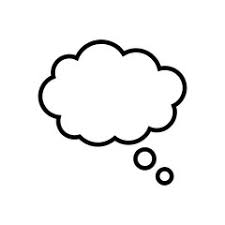 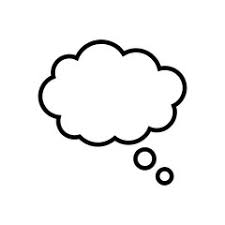 Aus welchen Gründen hast du dich für das Ausgangsobjekt für deine GPA entschieden?
Aus welchen Gründen hast du dich für die künstlerische Strategie für deine GPA entschieden?
GESTALTUNGS- 
PRAKTISCHE 
ARBEIT
FREMDREFLEXION
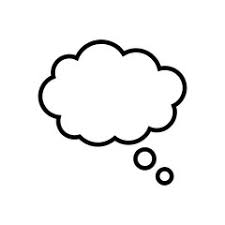 Wie und warum wird dein gewählter Inhalt durch deine GPA vermittelt?
GESTALTUNGS-
PRAKTISCHE 
ARBEIT
FREMDREFLEXION
GESTALTUNGS-
PRAKTISCHE 
ARBEIT
FREMDREFLEXION
GESTALTUNGS-
PRAKTISCHE 
ARBEIT
FREMDREFLEXION
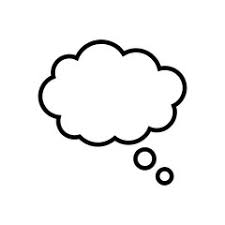 Aus welchen Gründen wird deine Intention durch deine GPA erreicht?
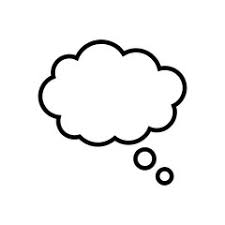 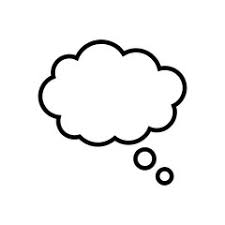 Welche Intentionen lassen sich mit deinem 
Ausgangsobjekt verbinden?
Welche Inhalte lassen sich mit deinem Ausgangsobjekt vermitteln?
AUSGANGSSOBJEKT
FREMDREFLEXION
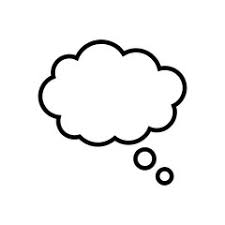 Welche künstlerischen Strategien lassen sich mit deinem Ausgangsobjekt verwirklichen?
AUSGANGSSOBJEKT
FREMDREFLEXION
AUSGANGSSOBJEKT
FREMDREFLEXION
AUSGANGSSOBJEKT
FREMDREFLEXION
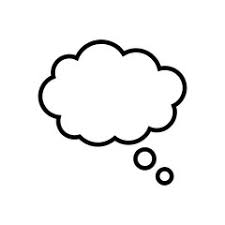 Wie kann eine gestaltungspraktische
Arbeit zu deinem gewählten Ausgangsobjekt aussehen?
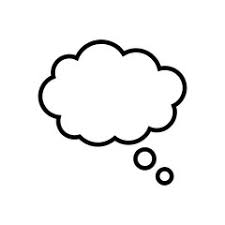 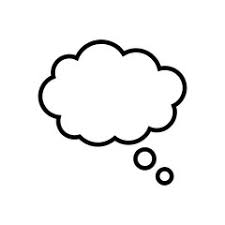 Mit welchen Ausgangsobjekten lässt sich dein Inhalt verbinden?
Mit welchen Intentionen 
lässt sich dein Inhalt
verbinden?
INHALT
FREMDREFLEXION
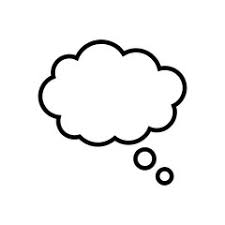 Welche künstlerischen Strategien kannst du anwenden, um deinen Inhalt zu vermitteln?
INHALT
FREMDREFLEXION
INHALT
FREMDREFLEXION
INHALT
FREMDREFLEXION
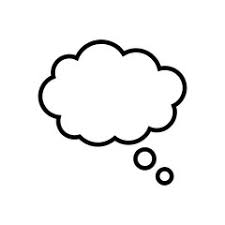 Wie kann eine gestaltungspraktische
Arbeit zu deinem Inhalt 
aussehen?
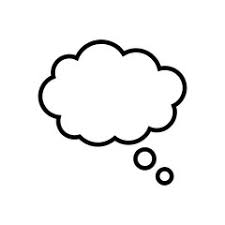 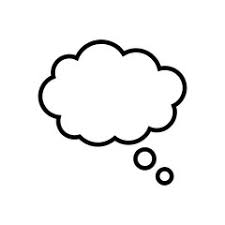 Welche Ausgangsobjekte kannst du nutzen, um deine Intention deutlich zu machen?
Welche künstlerischen Strategien kannst du nutzen, um deine Intention zu verdeutlichen?
INTENTION 
FREMDREFLEXION
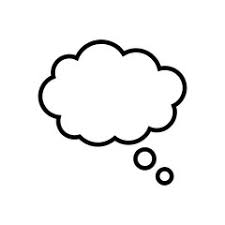 Mit welchen Inhalten lässt sich deine Intention verbinden?
INTENTION 
FREMDREFLEXION
INTENTION 
FREMDREFLEXION
INTENTION 
FREMDREFLEXION
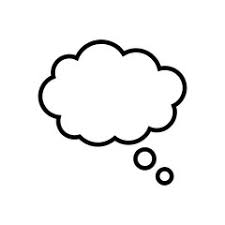 Wie kann eine gestaltungspraktische  
Arbeit zu deiner Intention aussehen?
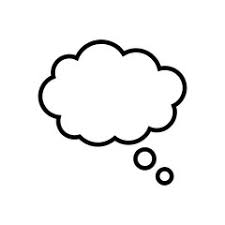 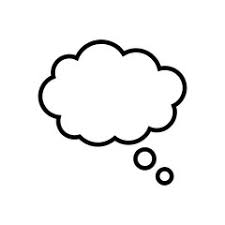 Welche Intentionen lassen sich mit deiner künstlerischen Strategie verdeutlichen?
Welche Ausgangsobjekte eigenen sich für deine künstlerische Strategie?
KÜNSTLERISCHE 
STRATEGIE 
FREMDREFLEXION
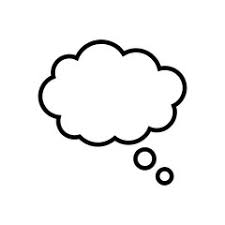 Welche Inhalte lassen sich mit deiner künstlerischen Strategie vermitteln?
KÜNSTLERISCHE 
STRATEGIE 
FREMDREFLEXION
KÜNSTLERISCHE 
STRATEGIE 
FREMDREFLEXION
KÜNSTLERISCHE 
STRATEGIE 
FREMDREFLEXION
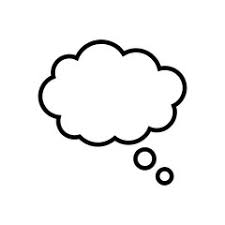 Wie kann eine  gestaltungspraktische
Arbeit zu deiner 
künstlerischen Strategie aussehen?